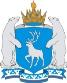 Департамент образования Ямало-Ненецкого автономного округа
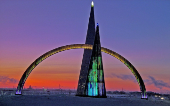 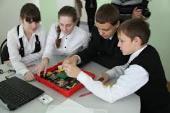 Профессиональная ориентация 
     в Ямало-Ненецком автономном округе: 
     особенности, результаты, перспективы
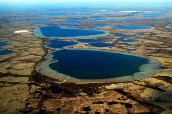 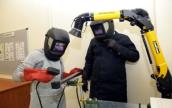 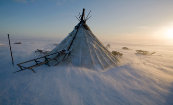 Кравец Марина Владимировна, 
первый заместитель директора – начальник управления региональной политики в сфере образования департамента образования
Ярославль, 2015
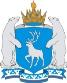 Образование – стратегический ресурс молодежи
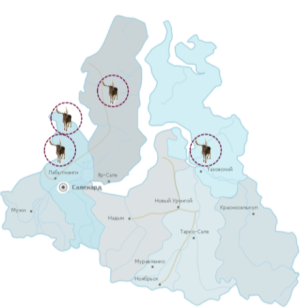 Региональные контексты ямальского образования
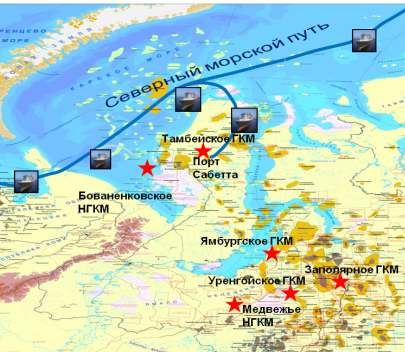 Вековые пути каслания оленей
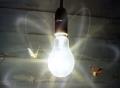 нестандартные решения
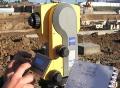 инженерно-техническое мышление
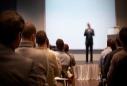 39 тысяч человек являются представителями коренных малочисленных народов Севера, 
 40% ведут кочевой образ жизни
Добыча (Ямало-Ненецкий АО)
ГАЗ 85% от российской добычи
НЕФТЬ 7% от российской добычи
активность, 
инициативность
Заказ:  подготовка специалистов с компетенциями для работы в новых природно-климатических условиях, 
с новыми материалами, в условиях нетипичных ситуаций,  требующих современного 
инженерно-технического мышления, нестандартных решений
Нормативно-правовые основания
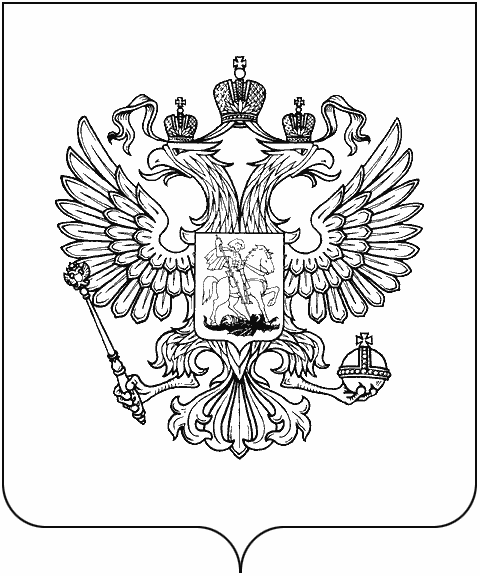 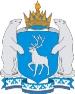 Основные направления работы 

- поддержка заинтересованности обучающихся в выборе профессий инженерно-технической направленности
- учет при организации профориентационных мероприятий потребностей регионального рынка труда
- совершенствование подходов в работе с родителями
- развитие практик применения портфолио обучающихся
- повышение престижа педагогической деятельности
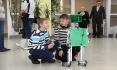 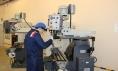 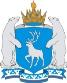 Модели профориентационной работы 
и характеристики образовательной среды
Конструкторы LEGO
5-6 лет
Предпрофильное развитие
Насыщенность и разнообразие предметно-развивающей среды детских садов
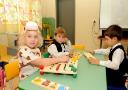 Игровые наборы и модули
Настольные логические игры о профессиях
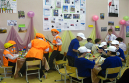 7-10 лет
Предпрофильное воспитание
Многообразие опытно-экспериментальных проб
Внеурочная + дополнительное образование
Урочная
Предпрофильная подготовка
Углубленные, предпрофильные, корпоративные  классы
Предметные и ориентационные курсы по выбору
Практикумы в мобильных научных лабораториях
2000 элективных курсов
11-15 лет
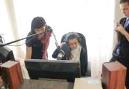 Профильные, углубленные, корпоративные классы, 
индивидуальные учебные планы и образовательные программы
Практико-ориентированная предметная направленность обучения
Социальные практики за пределами школы
Профориентационные программы с участием предприятий
Профильное и профессиональное образование
Профильные классы
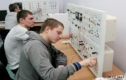 16-18 лет
65%
девятиклассников
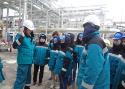 35%
девятиклассников
Колледжи
Горизонтальные и вертикальные образовательные маршруты

Сертификация и оценка квалификаций
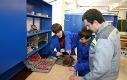 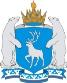 Предпрофильное развитие и предпрофильное воспитание
ПРЕДПРОФИЛЬНОЕ РАЗВИТИЕ: ДЕТСКИЕ САДЫ
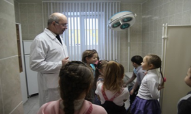 - сюжетно-ролевые игры
- тематические конкурсы
- занятия по освоению различных видов 
продуктивной деятельности
- развитие технических способностей
- знакомство с профессией родителей
- календарь профессий
- экскурсии в учреждения
самостоятельность детей,
навыки самообслуживания, трудовой, продуктивной деятельности,
высокая активность родителей
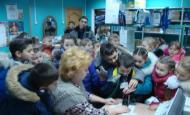 ПРЕДПРОФИЛЬНОЕ ВОСПИТАНИЕ: НАЧАЛЬНАЯ ШКОЛА
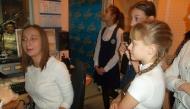 формирование наглядных представлений о существенных сторонах различных профессий, трудовой деятельности, роли труда в жизни людей
кружки различной направленности
- разработка с детьми тематических 
творческих проектов
- профориентационные игры
- экскурсии на предприятия с участием 
представителей различных профессий
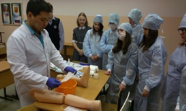 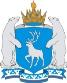 Предпрофильная подготовка, профильное и 
профессиональное  образование на Ямале
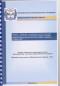 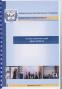 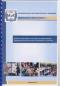 ПРЕДПРОФИЛЬНАЯ ПОДГОТОВКА
65% девятиклассников идут в десятый класс, остальные - в ямальские колледжи
Ежегодно более 6500 учащихся и родителей получают индивидуальные консультации
Охват - 97% девятиклассников
Психологическая диагностика и постдиагностическое консультирование 100% обучающихся 8-11 классов
Доля ориентационных элективных курсов - 31%
Девятиклассник в среднем осваивает 5-7 
элективных курсов
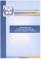 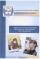 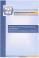 ПРОФИЛЬНОЕ ОБУЧЕНИЕ
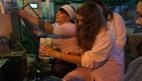 82% старшеклассников поступают в вузы, 67% - в соответствии с выбранным профилем
Имеются корпоративные профильные классы
Охват профильным обучением - 92,8%
30 профильных направлений
Приоритетные направления - инженерно-техническое, естественнонаучное, педагогическое
Участие работодателей - ТЭК, малый бизнес, 
сфера услуг, бюджетная сфера
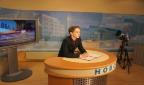 ПРОФЕССИОНАЛЬНОЕ ОБРАЗОВАНИЕ
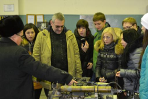 Целевой прием в ямальские колледжи до 39% 
Реализация интегрированных программ 
СПО (23% обучающихся), соглашений о сотрудничестве с предприятиями ТЭК (более 18% студентов проходят практику)
Центры по содействию трудоустройству 
выпускников в структуре колледжей
(66% трудоустраивается)
Каждый пятый выпускник сертифицирован с участием работодателей
Получение дополнительных квалификаций
Каждый третий выпускник колледжей продолжает обучение
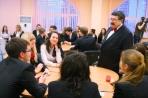 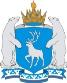 Ямальские муниципальные модели 
предпрофильной подготовки  и профильного обучения
Модель сетевой организации
Модель сетевой организации 
с базовой школой
учреждения дополнительного образования
школы
Школа 2
Школа 1
Базовая школа

Предпрофильная 
подготовка
Предпрофильная подготовка
учреждения профессионального образования
Межшкольный учебный комбинат
Школа 3
Школа N
Предпрофильная подготовка
 внутри отдельной школы
Охват
97% девятиклассников
34% восьмиклассников


Виды элективных курсов
Предметные – 69%
Ориентационные – 31%
Модель внутришкольной 
предпрофильной подготовки
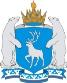 Максимальное количество квалификаций 
и компетенций  в многопрофильном и многоуровневом колледже
Каждый третий выпускник девятых классов поступает в  профессиональные образовательные организации
Вертикальные 
образовательные маршруты
«базовые программы» 
– программы СПО
Каждый третий выпускник продолжает обучение по программам среднего профессионального и высшего образования
программы подготовки специалистов среднего звена
программы подготовки квалифицированных рабочих
Горизонтальные
образовательные маршруты
адаптированные программы
пространство  колледжа
Каждый девятый выпускник получил дополнительные квалификации
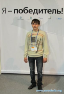 дополнительные  программы» 
– программы профессионального обучения
профессиональная подготовка
Новые компетенциям Worldskills Russia
профессиональная переподготовка
повышение квалификации
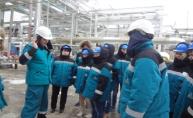 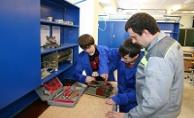 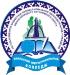 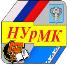 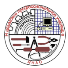 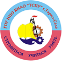 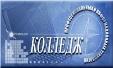 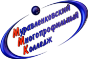 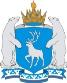 Учебно-методическое обеспечение профориентации
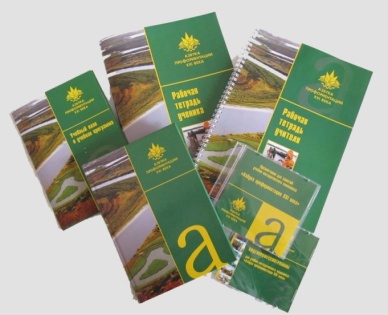 Региональный оператор проекта  
Молодежный центр технологий занятости
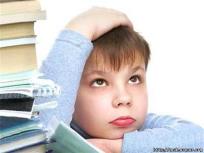 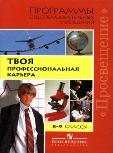 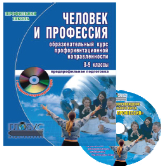 Проектом охвачено 
85 % ямальских школьников
учебно-методический комплект  «Азбука профориентации XXI века» (2010)  подготовлен с учетом региональных особенностей по региональному заказу
апробирован и реализуется во всех муниципальных образованиях Ямала
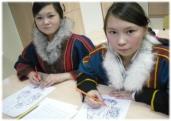 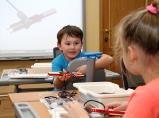 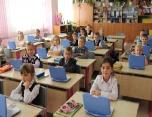 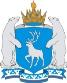 Открытое образование как ресурс развития человеческого потенциала
Характеристики
«открытого образования»
Новые технологии работы с детьми
портфель компетенций современного человека
образовательные программы (лекции, интенсивные школы, школы лидерства, школы одаренности)
учреждения дополнительного образования (спортивной, художественной, технической направленности)
специализированные учреждения культуры, спорта
- парки развития
- школы лидерства
- эксплораториумы
добровольный характер-возможность переходов
-  квесты
профессиональное
ФГОС
(обязательность)
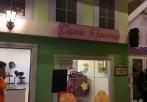 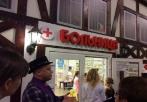 общее
образование
дополнительное
дошкольное
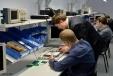 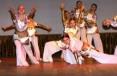 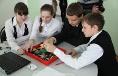 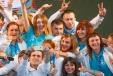 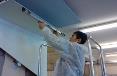 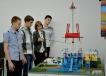 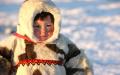 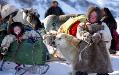 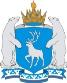 Предложения
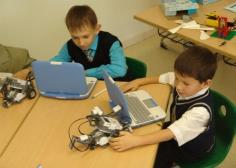 1. Обсудить возможность организации профессиональной подготовки старшеклассников с целью получения ими документа об освоении рабочей профессии при окончании 11 класса, предварительно обеспечив нормативно-правовую базу для предоставления указанной образовательной услуги

2. Рассмотреть возможность учёта результатов освоения программы дополнительного образования при поступлении на обучение по программам среднего профессионального образования и высшего образования на профессии и специальности, требующие у поступающих наличия определенных творческих способностей и спортивной подготовки

3. Рассмотреть возможность учёта результатов освоения программы дополнительного образования при поступлении на обучение по программам среднего профессионального образования и высшего образования на профессии и специальности, требующие у поступающих наличия определенных творческих способностей и спортивной подготовки
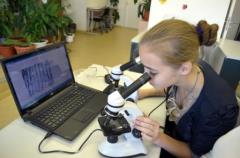 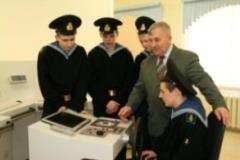 Благодарю за внимание!
http://www.yamaledu.org/
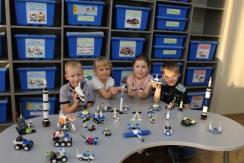 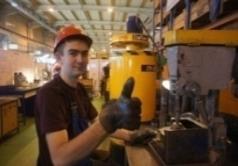 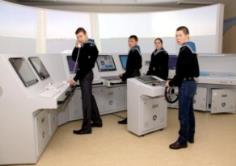 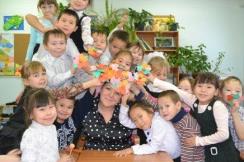